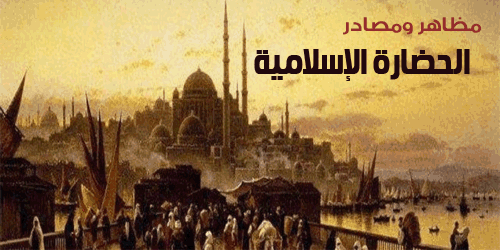 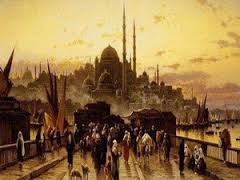 الحضارة العربية الإسلامية
مفاهيم ومصطلحات في الحضارة الإسلامية
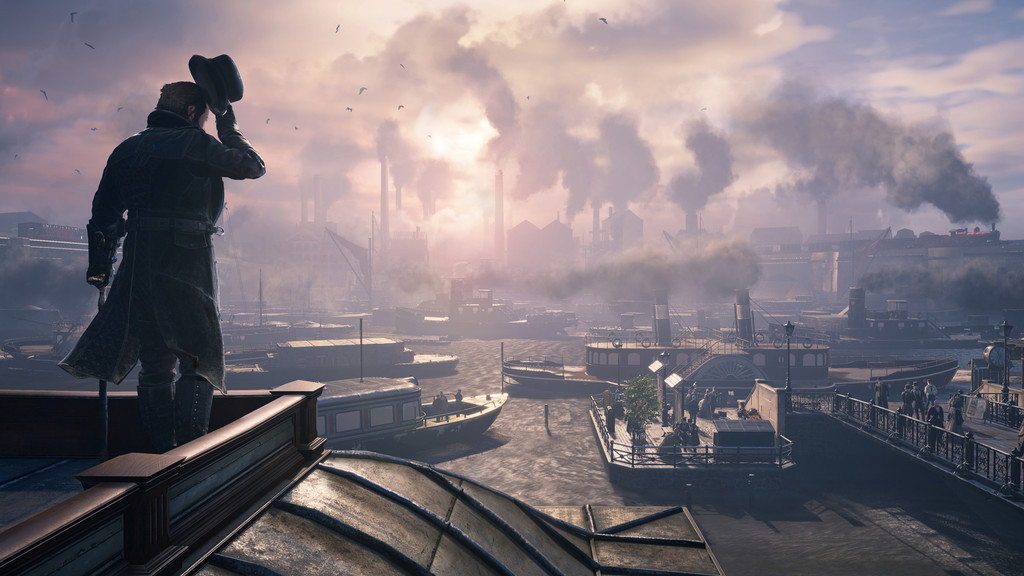 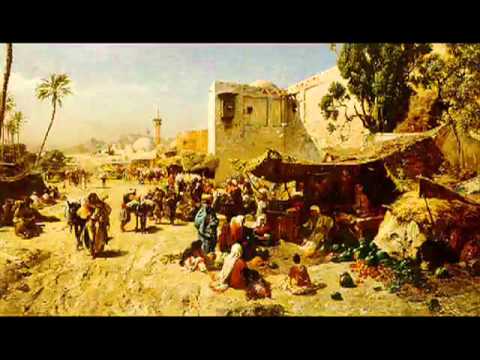 القرى و الأرياف
مجتمع صناعي
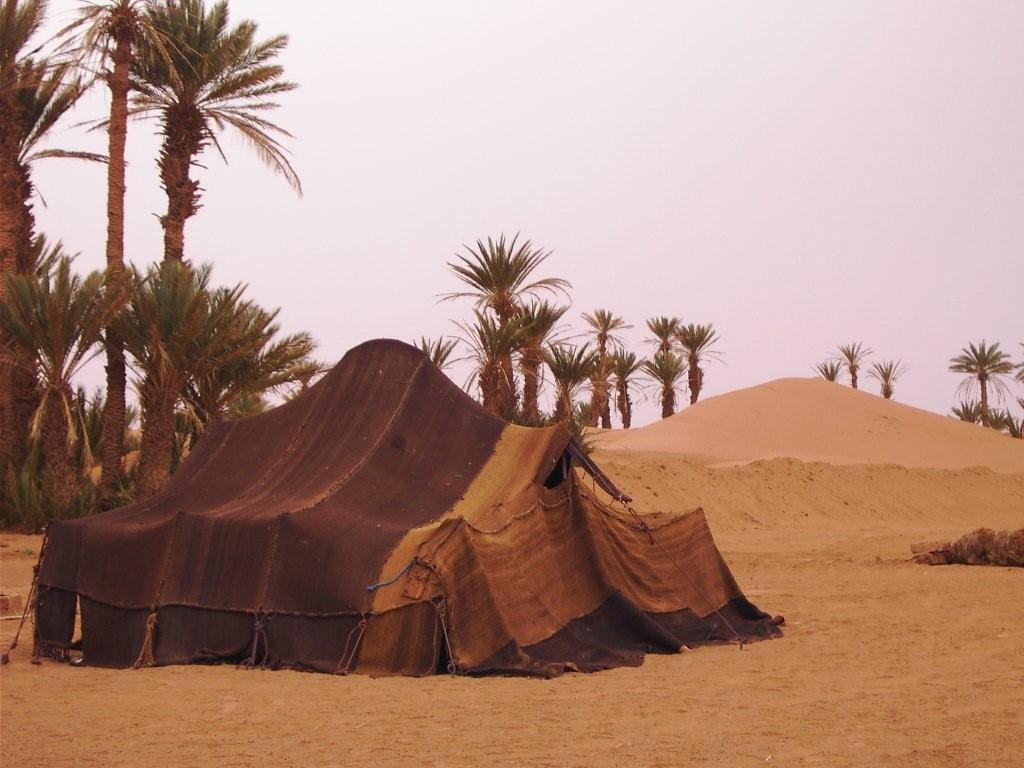 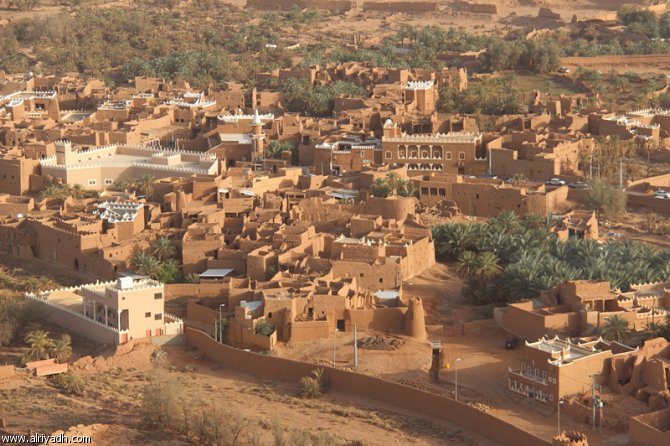 البدو الرحل
المدن
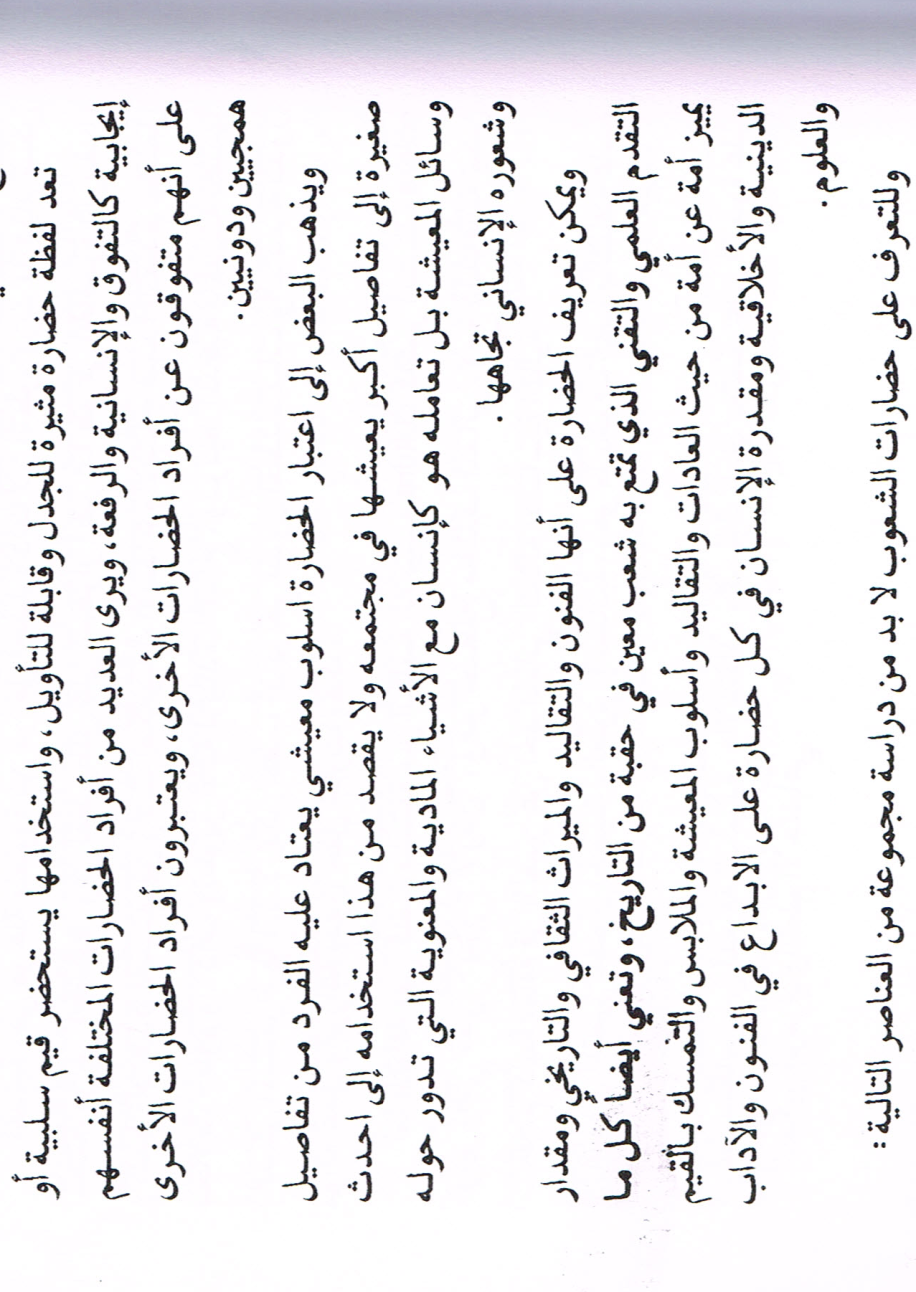 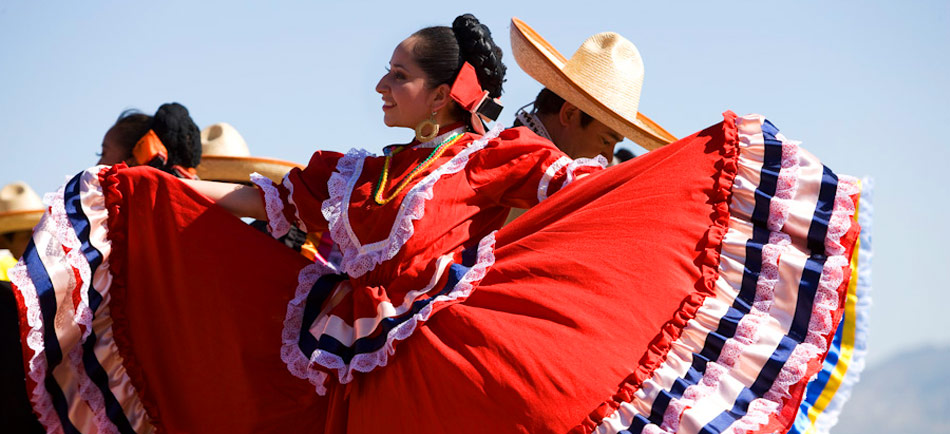 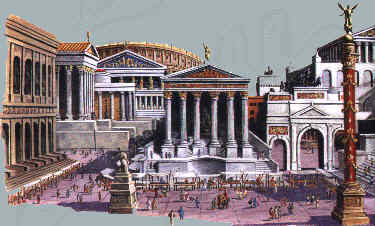 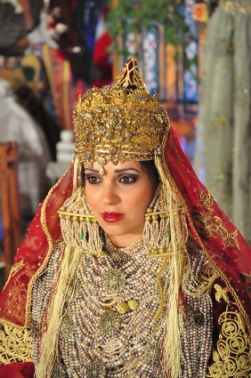 العادات و التقاليد
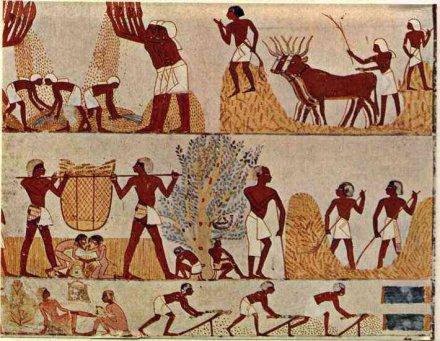 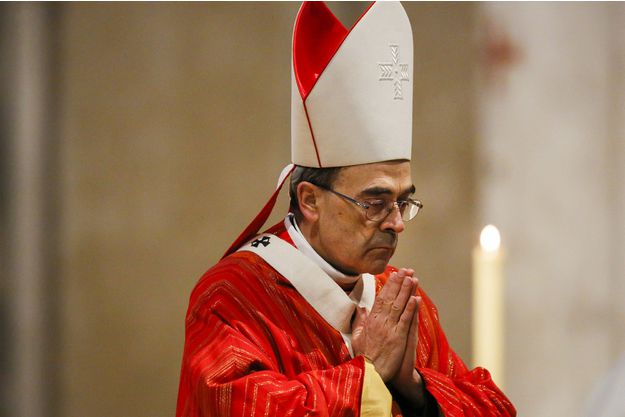 القيم الدينية
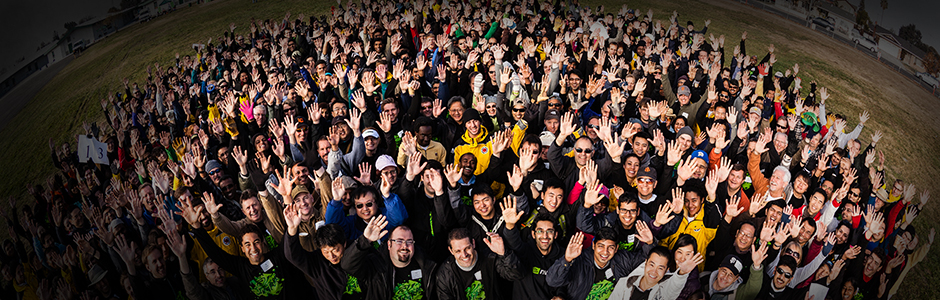 الحضارة مجموعة المظاهر السياسية  و  الاجتماعية  والاقتصادية و الفكرية لأمة من   الأمم بتناقلها أبناؤها جيلا بعد جيل
من أرقى الحضارات التي وجدت في تاريخ البشريّة هي الحضارة الإسلاميّة
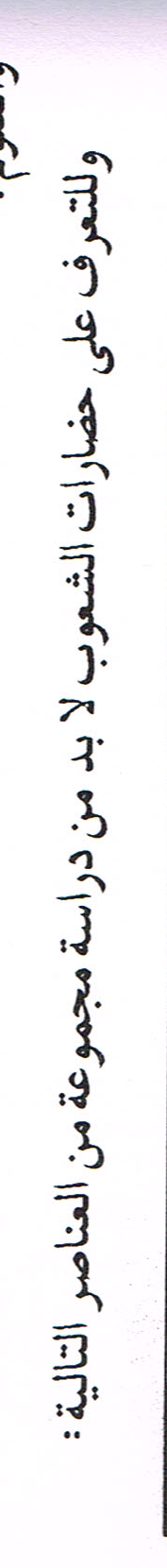 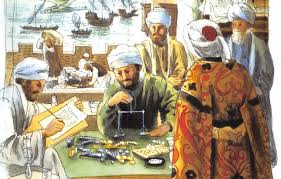 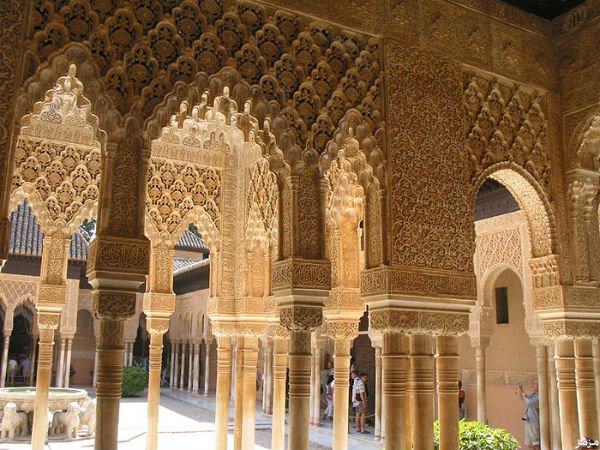 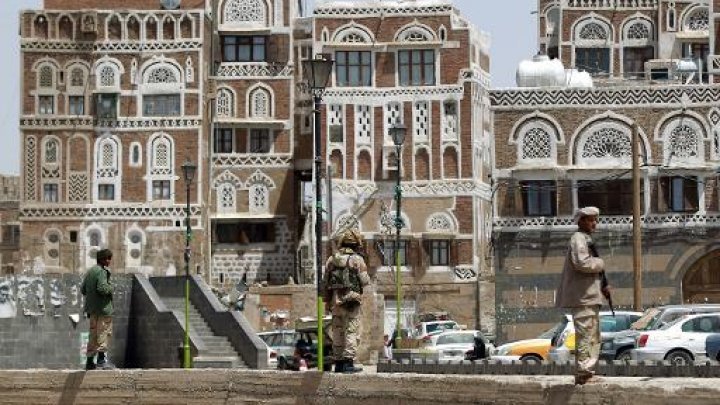 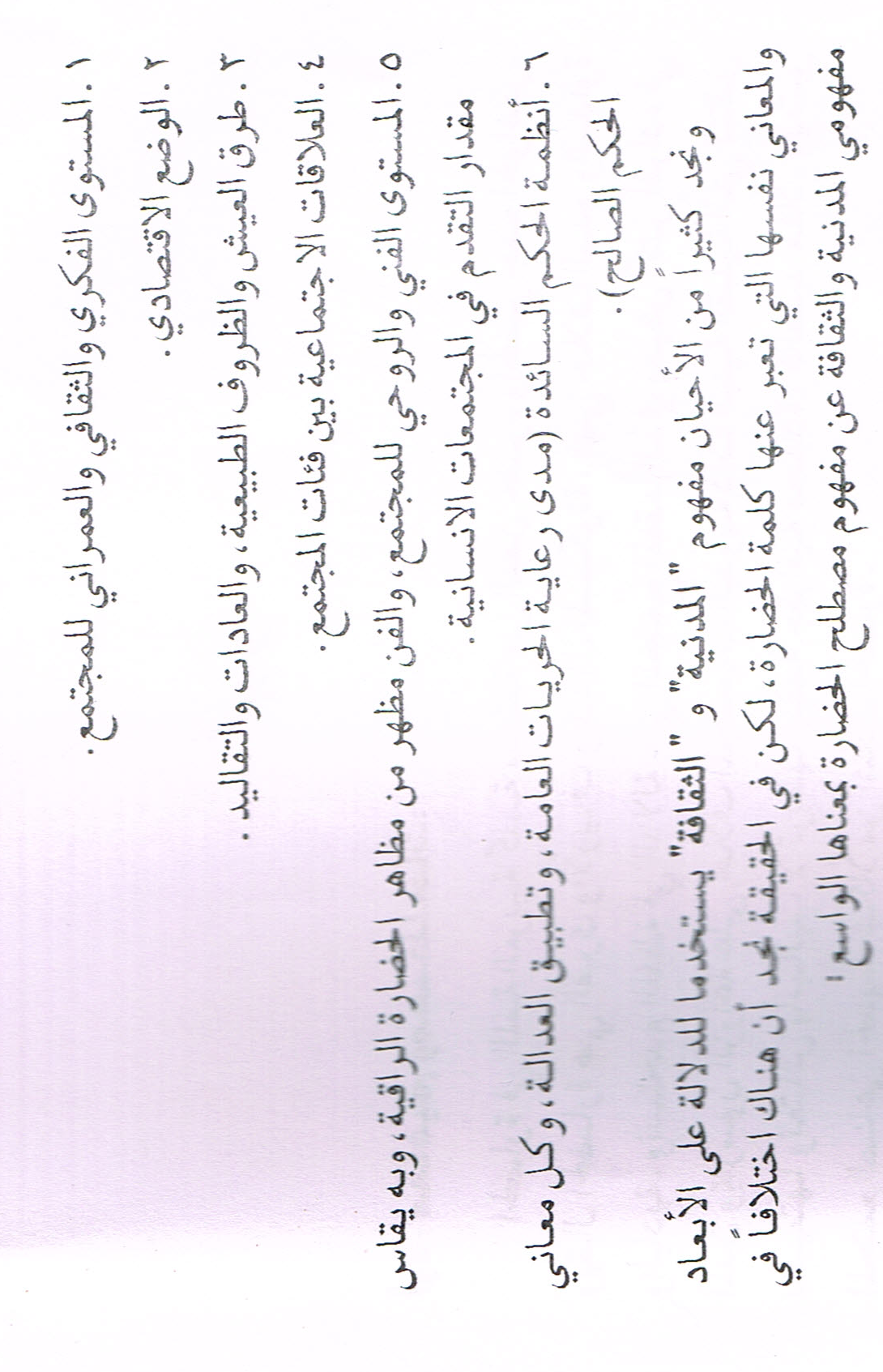 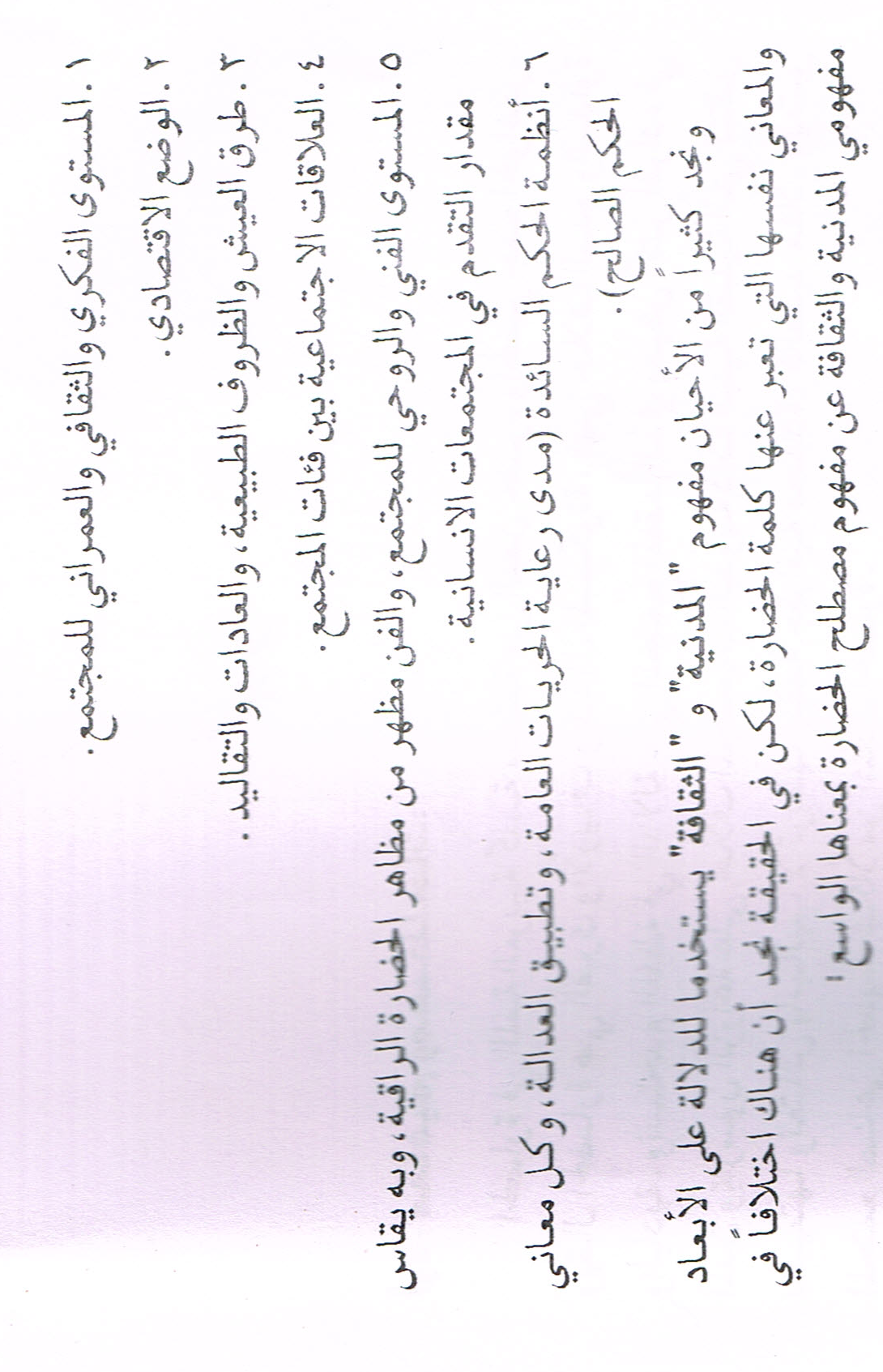 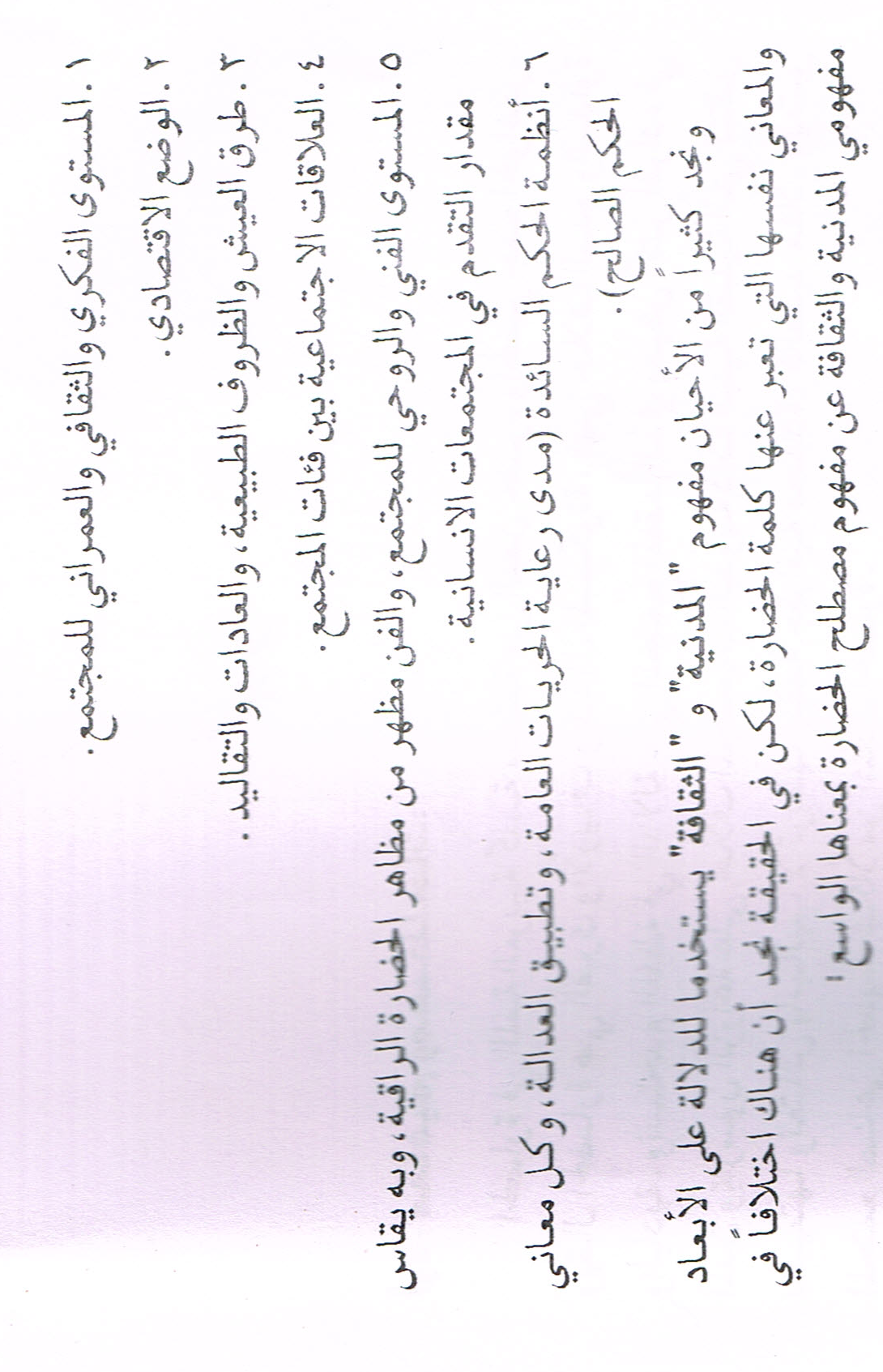 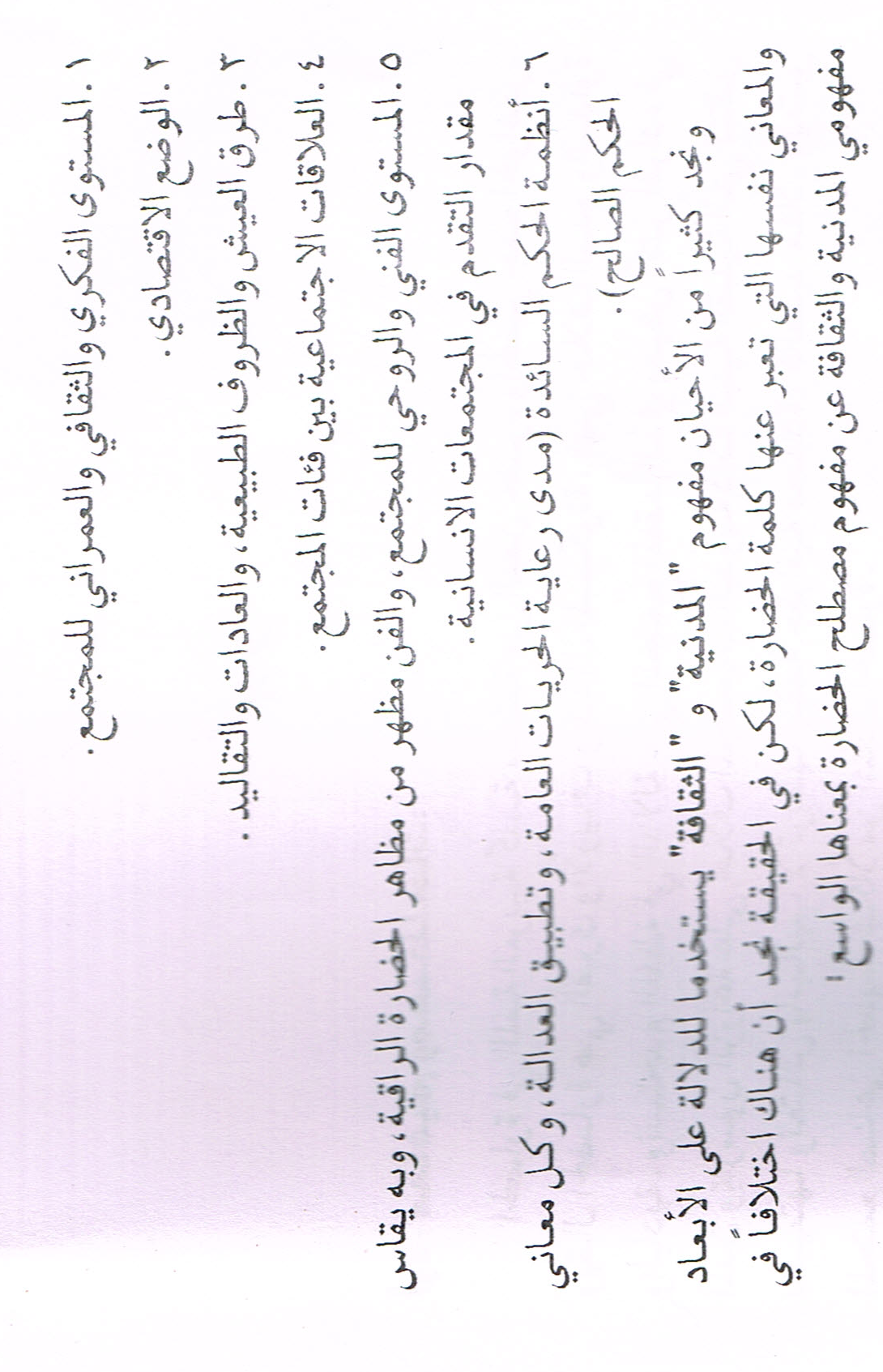 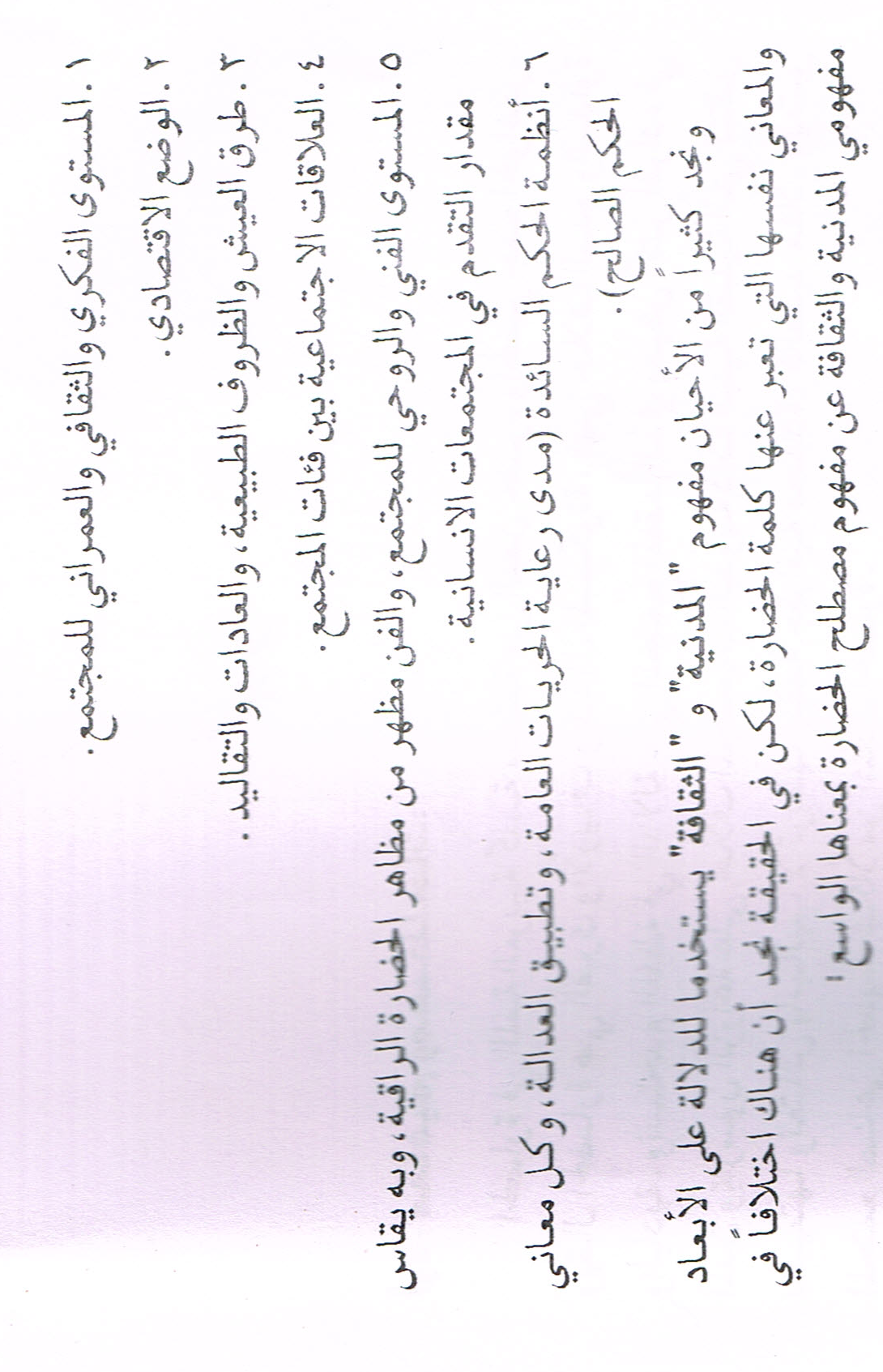 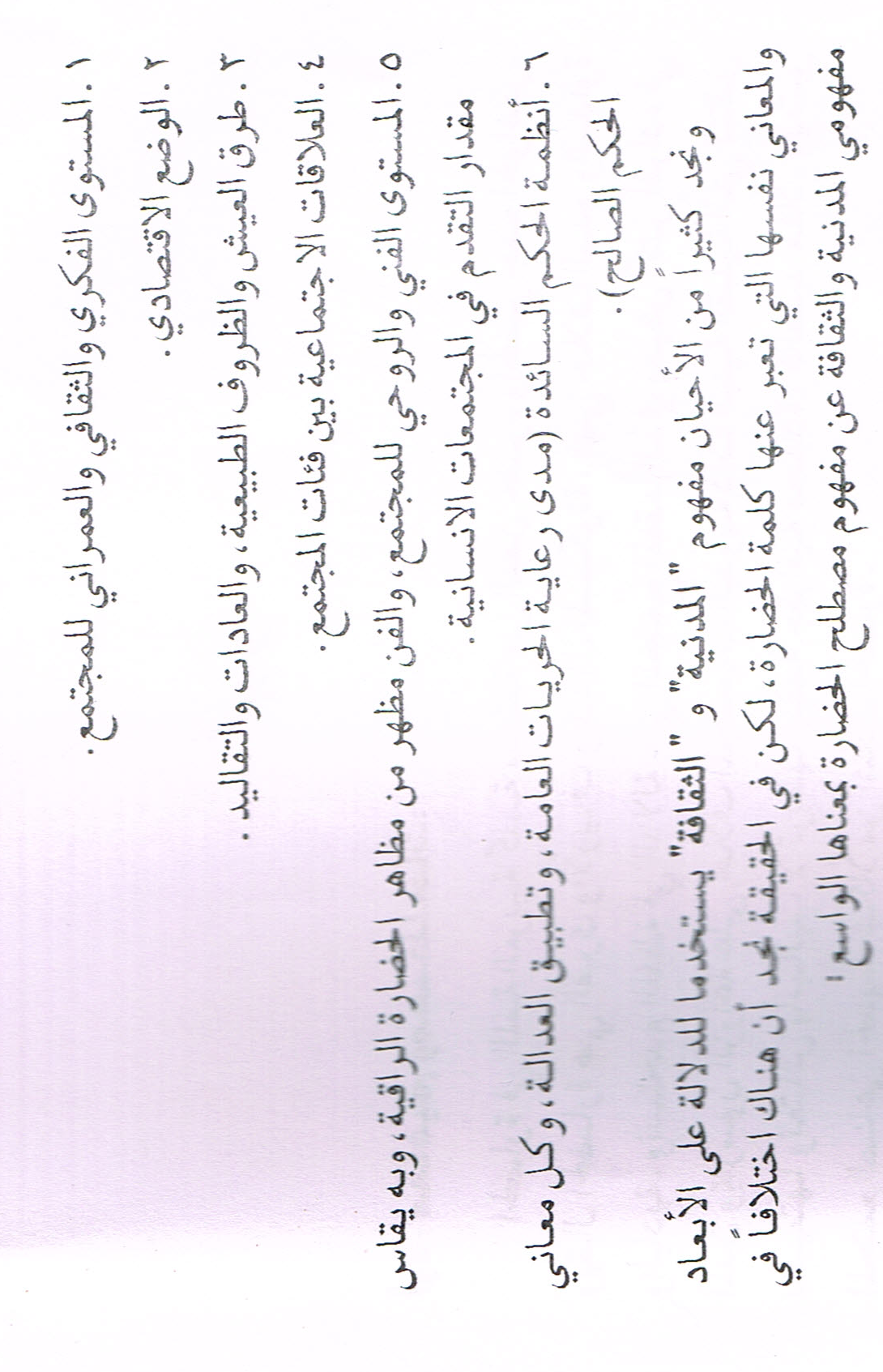 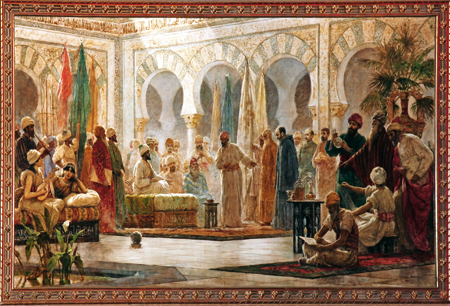 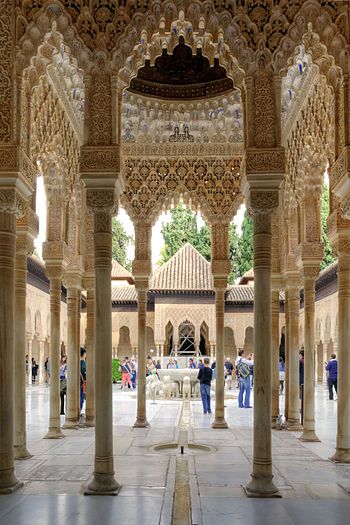 المدنية
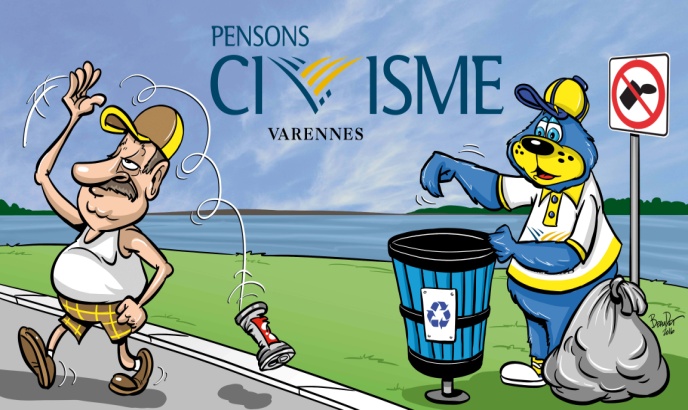 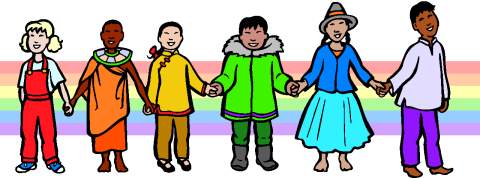 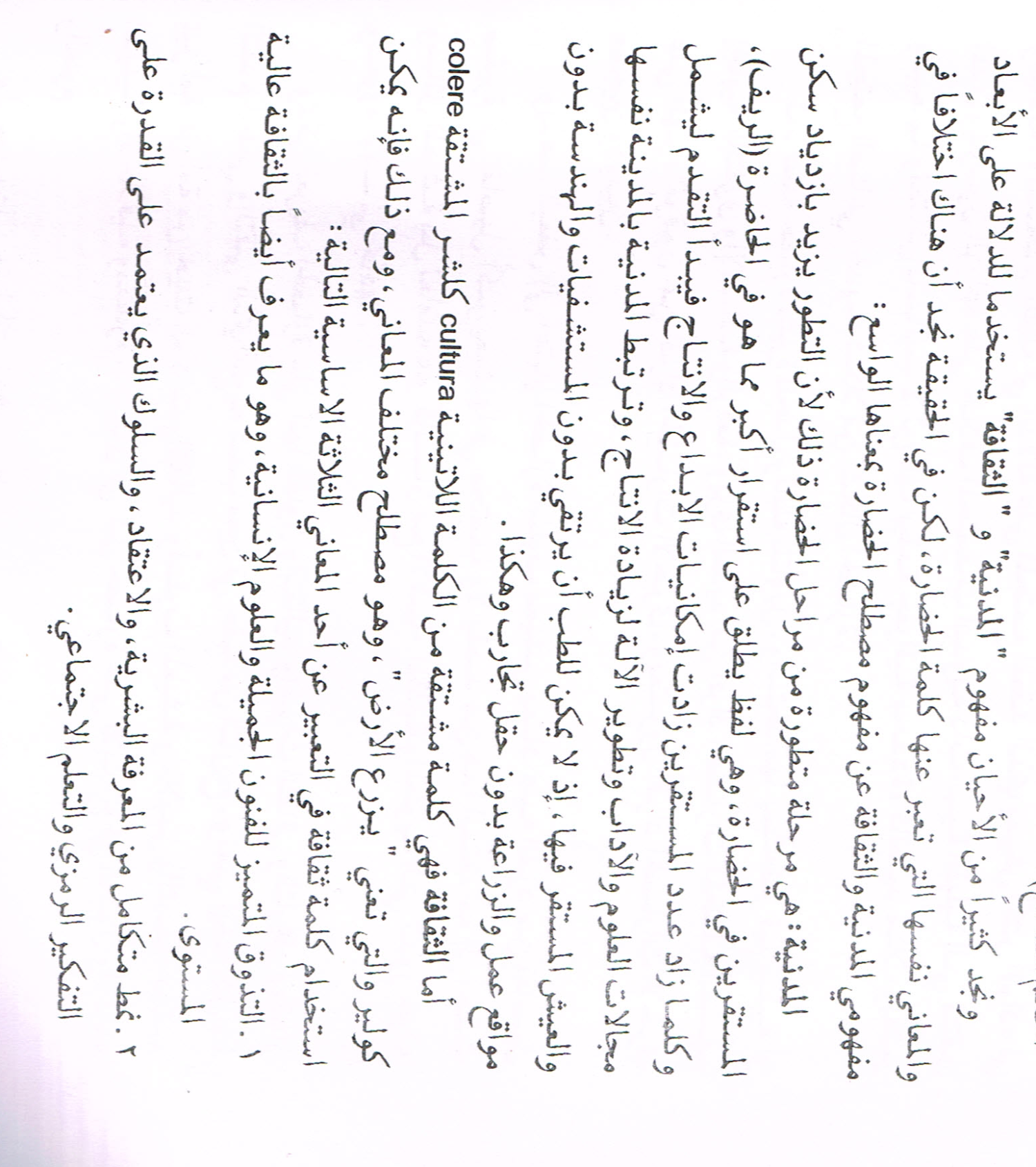 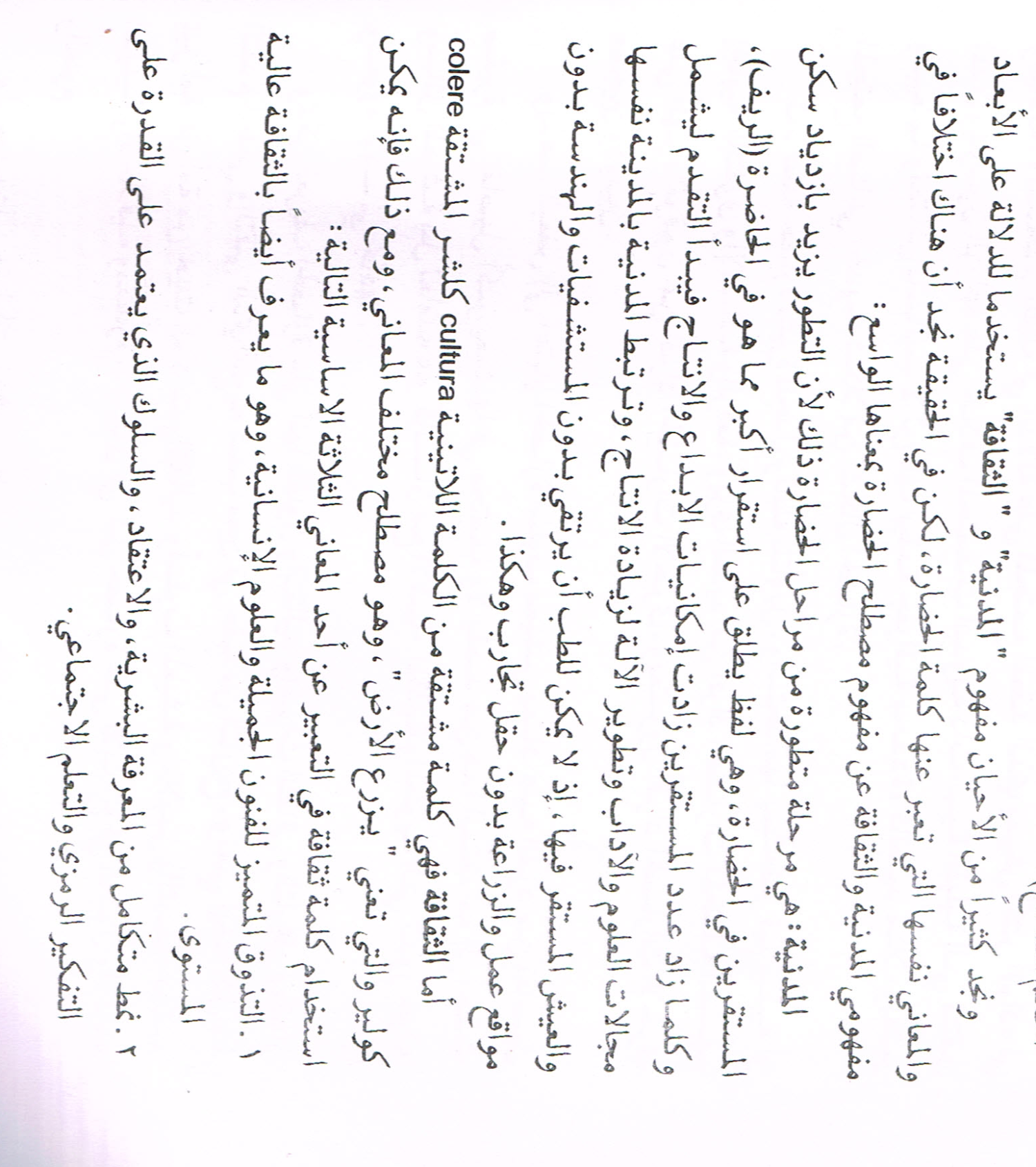 الثقافة
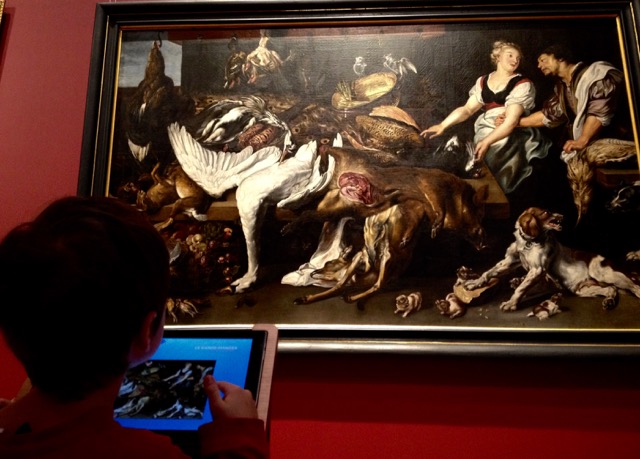 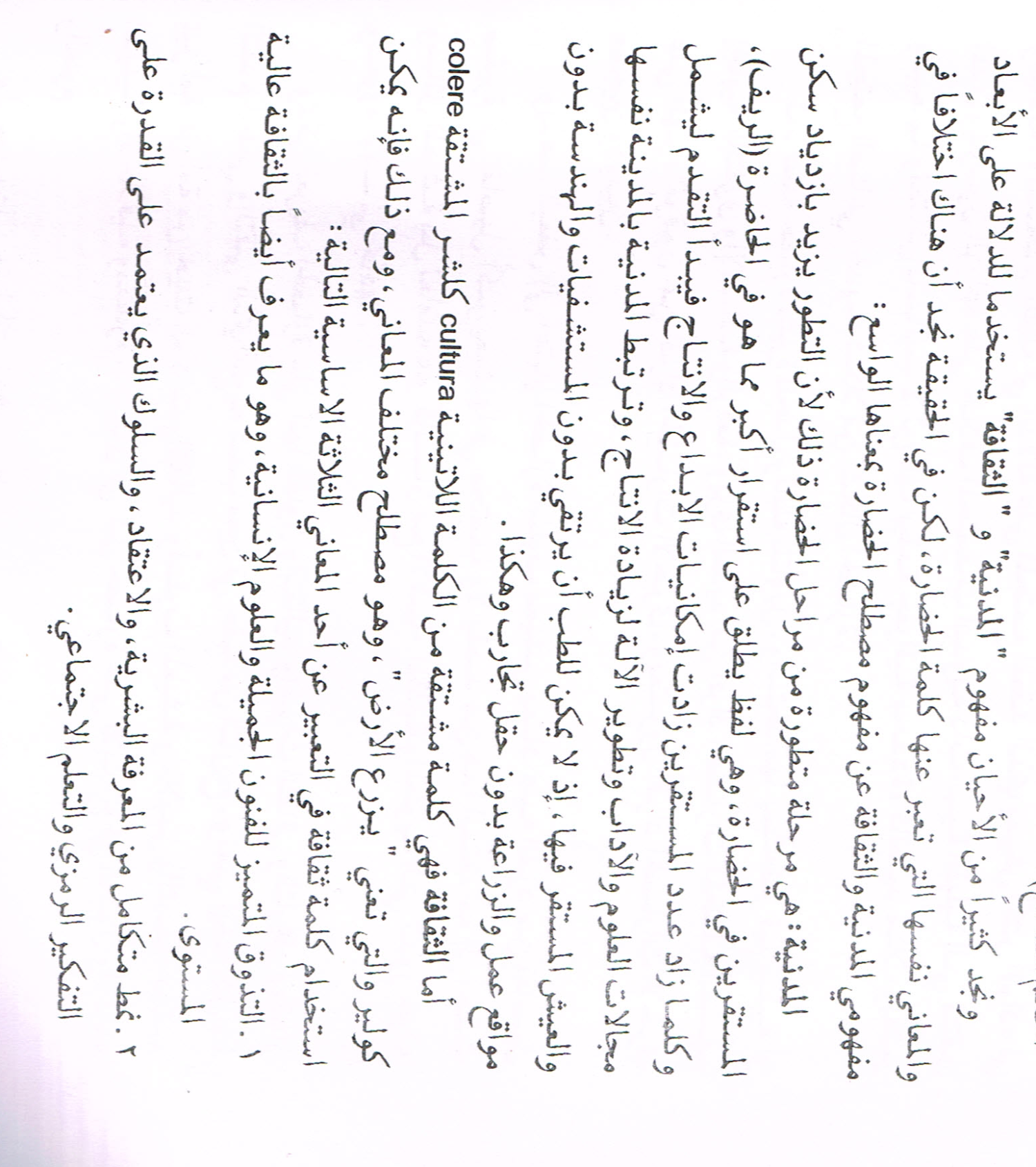 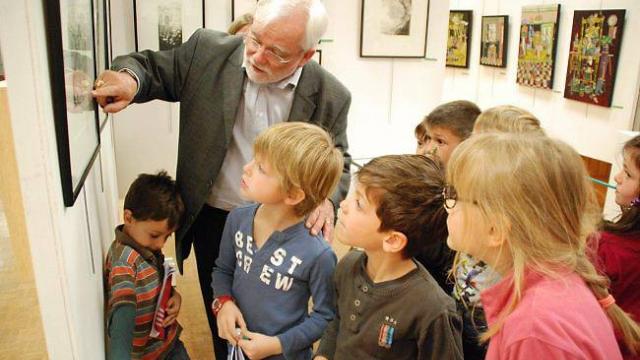 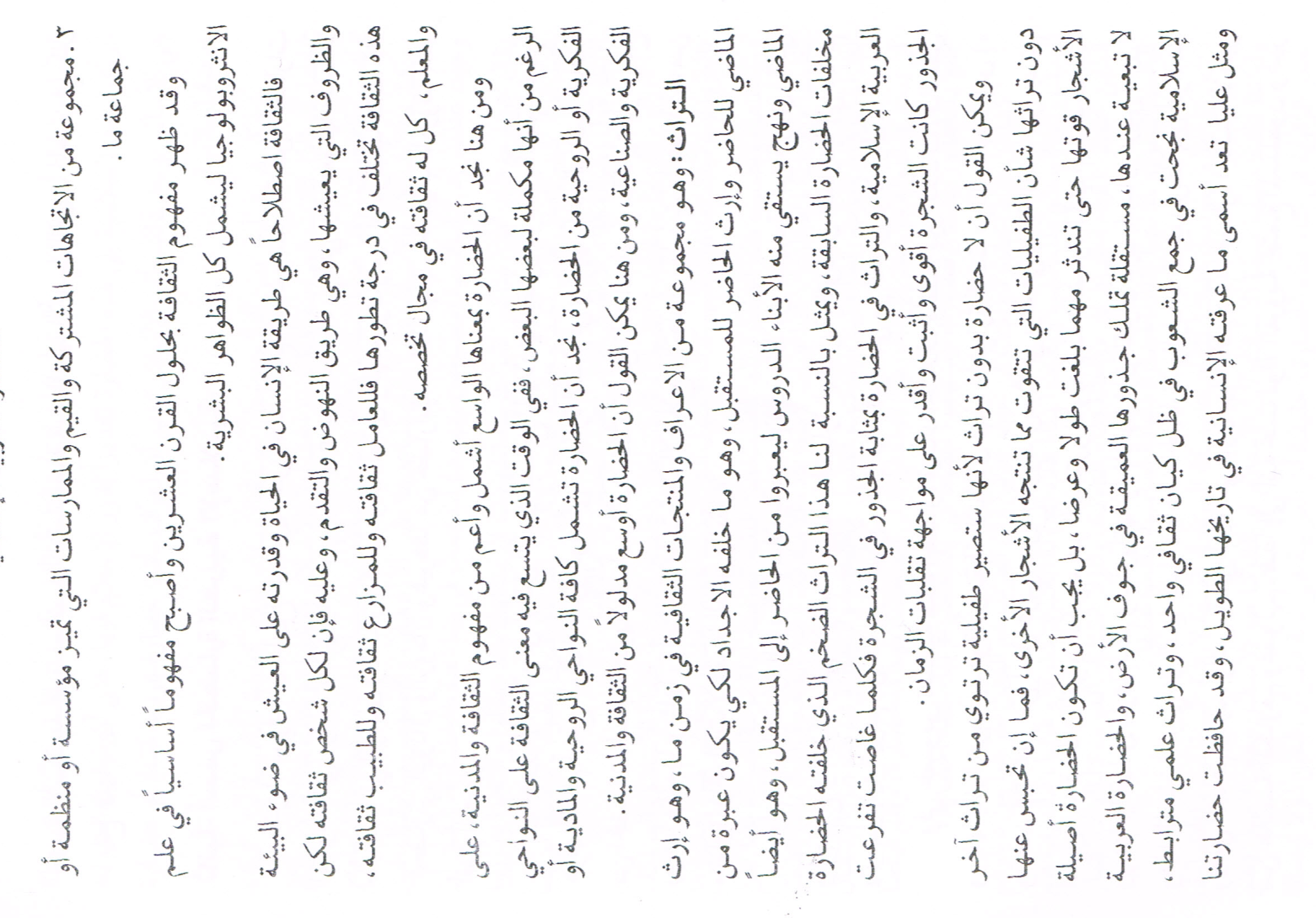 التراث
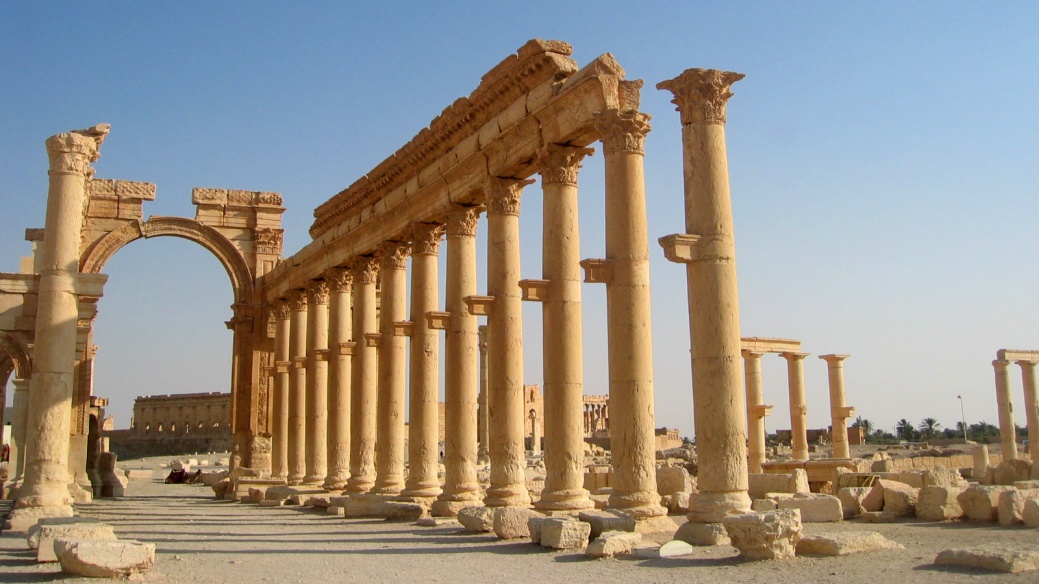 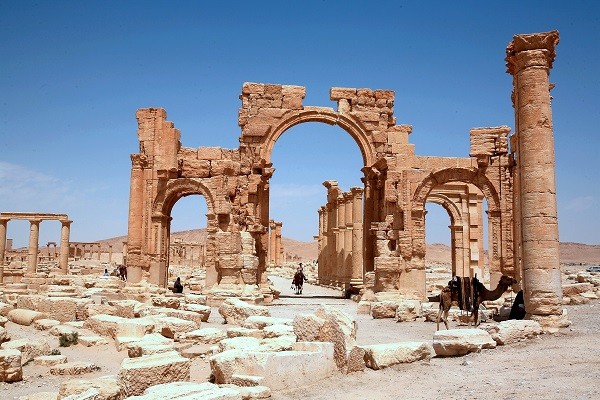